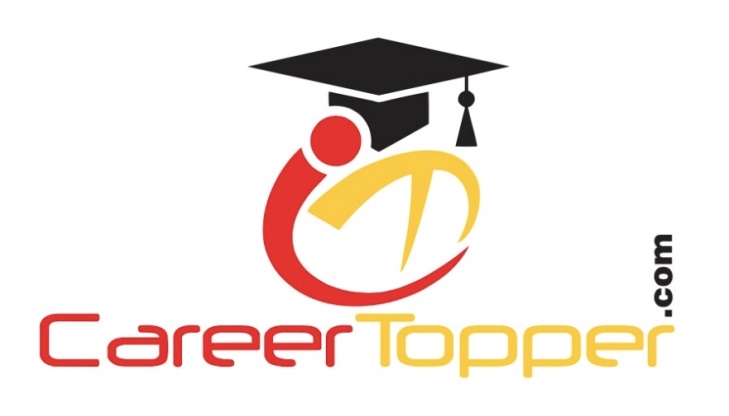 Copyright 2017, CareerTopper.com. All rights reserved
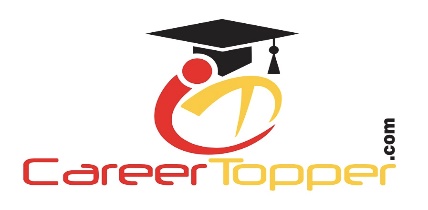 SIMPLE INTEREST AND COMPOUND INTEREST
SIMPLE INTEREST
COMPOUND INTEREST
The interest charged on the principal for the entire loan term
It is easy to calculate.
Simple Interest = p*n*r
     where,
     p = principal
     n = number of years
     r = rate of interest
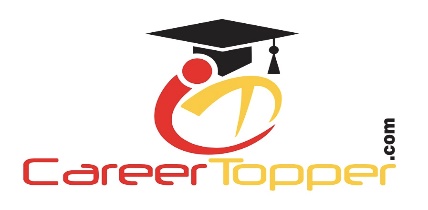 FORWARD CONTRACT
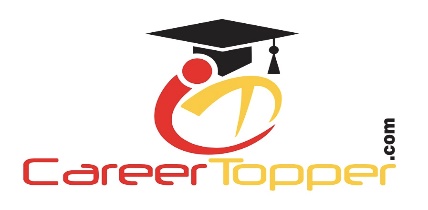 NOTIONAL PRINCIPAL
What is Notional Principal?
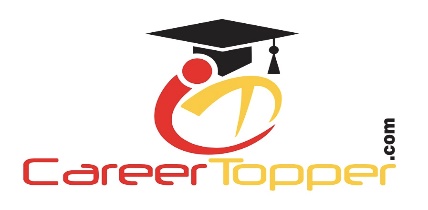 NOTIONAL PRINCIPAL (CONTD)
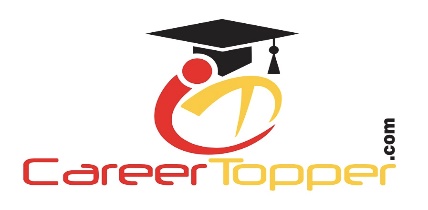 INTERNAL RATE OF RETURN
What is Internal Rate of Return?
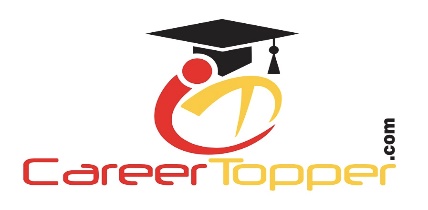 INTERNAL RATE OF RETURN - EXAMPLE
Example: Cash Flows for an investment, which costs Rs. 20000 today, are Rs. 8000 in Year 1, Rs. 8000 in Year 2, Rs. 5000 in Year 3 and Rs. 6000 in the last year. Calculate the IRR for the project.

Answer: Project Cash Flows are: Outflow of - Rs. 20,000 and Inflows of Rs. 8000, Rs. 8000, Rs. 5000 and Rs. 6000 in 4 years.
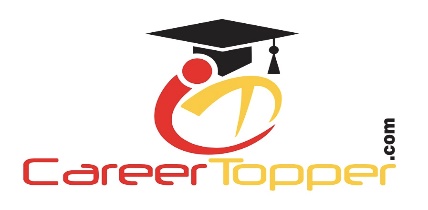 INTERNAL RATE OF RETURN - EXAMPLE
Steps to use the Texas Instrument BA II Plus Financial Calculator for computing the IRR:
INTERNAL RATE OF RETURN - TYPES
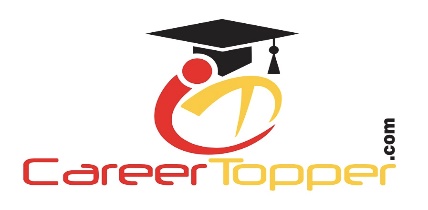 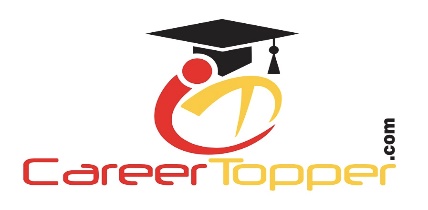 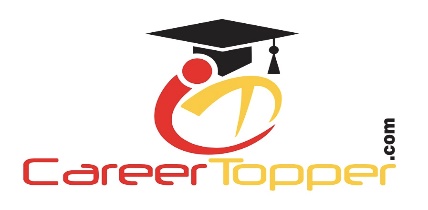 INTERNAL RATE OF RETURN - EXAMPLE
Life-Time IRR
CF5
CF7
CF2
CF3
CF4
CF0
CF1
CF6
Since-Inception IRR
Point-to-Point IRR
Interim IRR
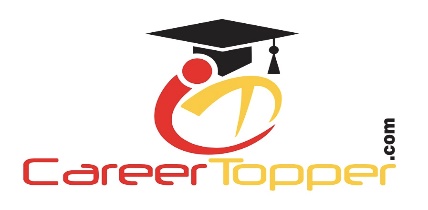 LIFE-TIME IRR - EXAMPLE
Cash Flows for an investment costing Rs. 45,000 today, are Rs. 20,000 in Year 1, 
Rs. 15,000 in Year 2, Rs. 18,000 in Year 3 and Rs. 20,000 in the last year. Calculate the Life-time IRR for the project.
All the investment cash flows are available hence terminal value is not present.
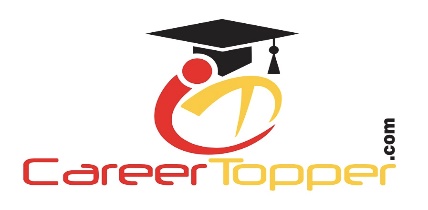 INTERIM IRR - EXAMPLE
Cash Flows for a Rs. 80,000 investment, are Rs. 55,000 in Year 1, Rs. 30,000 in Year 2, 
Rs. 18,000 in Year 3 and the Appraised value is Rs. 80,000 in the fourth year. Calculate the Interim IRR for the project.
All the investment cash flows are not available and hence terminal value is used for the fourth year.
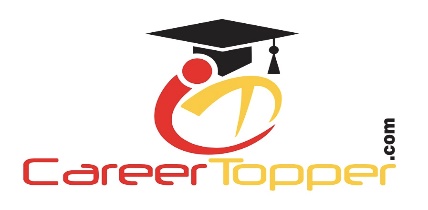 POINT-TO-POINT IRR - EXAMPLE
Consider an investment which was purchased 7 years ago by a Hedge fund for Rs. 1,00,000. The Appraised Value is Rs. 165,000 in beginning Year 4. Cash flows at end of Year 4 is Rs. 65000, Rs. 40,000 in Year 5, Rs. 25,000 in Year 6 and the Appraised value is Rs. 95,000 at end of seventh year. Calculate the Point-To-Point IRR for the project.
This is an example of Point-To-Point IRR as 4th year and the 7th year values are appraised values.
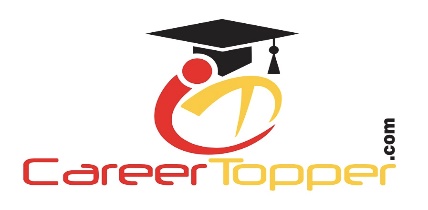 SINCE INCEPTION IRR - EXAMPLE
Consider a portfolio was started by Hedge Fund ABC, 4 years ago with an initial investment of Rs.2,50,000. The returns are Rs. 1,10,000 in Year 1, Rs. 80,000 in Year 2, Rs. 50,000 in Year 3 and the Appraised value is Rs. 1,50,000 in the fourth year. Calculate the Since Inception IRR for the project.
This is an example of Since Inception IRR as we evaluated the returns of the investment, since its beginning, using a terminal value for Year 4.
ISSUES WITH IRR – DIFFERENT CASH FLOW PATTERNS
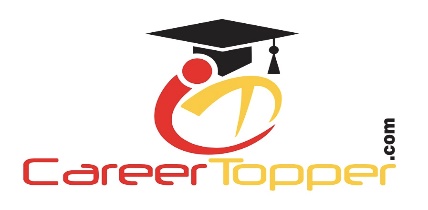 BORROWING TYPE CASH FLOW PATTERN
MULTIPLE SIGN CHANGE CASH FLOW PATTERN
The initial cash flow in this type of pattern is positive and subsequent cash flows are negative.
For example, investments like sale and lease back arrangement, repurchase agreement, etc, in which there is initial cash inflow(sale receipt/cash receipt) and cash outflow(lease payments/interest payments).
The effect of this pattern is that it changes the interpretation of IRR.
A high IRR is not desirable, as IRR denotes the effective cost of borrowing and not the return on investment.
In this pattern, project cash flows are both positive and negative. During the project tenure, cash flows switch signs, multiple times.
As a result, Multiple IRR solutions are derived. Number of IRRs may be equal to number of sign changes, which is not desirable.
ISSUES WITH IRR – SCALE DIFFERENCES
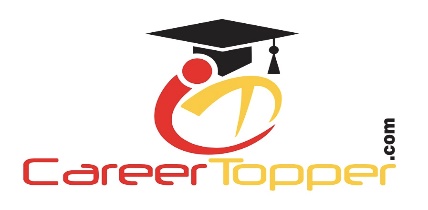 Scale Differences
Issues may arise when comparing two or more investments having Scale Differences.
Scale Differences may be on account of difference in initial investments, discount rates applied, etc.
Example: Consider the following investments: 
Investment A with Initial Cost of Rs. 2000 today and cash flows of Rs. 750 for next 5 year only. 
Investment B with Initial Cost of Rs. 5 crore today and cash flows of Rs. 1 crore in Year 1, Rs. 1.5 crore in Year 2 and Rs. 2 crore thereafter for 3 years.
Answer: IRR for Investment A is 25.413% and Investment B is 18.375%
We compare Net Present Value (NPV) of both the Investments, assuming a Cost of Capital of 12% for both the Investments.
NPV for Investment A: Rs. 703.58
NPV for Investment B: Rs. 91,80,983.23
Based on IRR comparison, Investment A seems a better prospect. However, on comparison of NPVs of both Investments, Investment B has a larger NPV as compared to Investment A.
Hence, IRR can be misleading, if investment motive is Profit Maximization.
ISSUES WITH IRR – TIMING OF CASH FLOWS
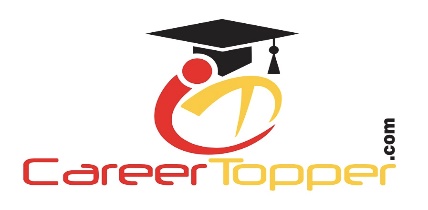 Timing of Cash Flows
Issues may also arise when comparing two or more investments having differences in timing of cash flows. Such differences in timing arise when one investment lasts longer than other.
Due to difference in timings, discount rates may also change overtime in long term projects. IRR may not account for these changes in discount rates, hence making it a poor option.
Example: Consider the following investments of Rs. 1,00,000 in two separate investments A and B, at a Cost of Capital of 12%
Investment A having cash flows of Rs. 30000 for first 6 years, Rs. 35000 for 7th year and zero thereafter.
Investment B having cash flows of Rs. 50000 for first 3 years and zero thereafter.
What is the IRR and NPV of Investment A and Investment B?
Answer: IRR for Investment A and Investment B is 23.37%
Net Present Value (NPV) of Investment A is Rs. 39174 and of Investment B is Rs. 20091. Although IRR is same for both Investments, NPV is much higher for Investment A, which will be preferred over Investment B, for Profit Maximization.
ISSUES WITH IRR – AGGREGATION OF IRRs
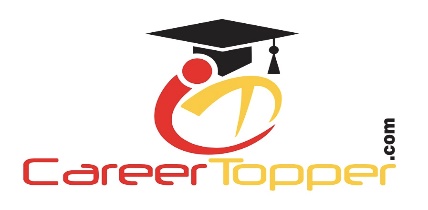 Aggregation of IRRs
Issues may also arise when the solutions of several investments are aggregated. 
Aggregation of IRRs refers to the relationship between the IRRs for individual investments and the IRR of the combined investment. 
The issue arises, because Combined IRR does not equal the average of the Individual IRRs.
Example: Consider the following investments:




Explain how can Aggregation of IRRs be misleading?
Answer: Individual IRR for Investment ABC is 15% and of Investment XYZ is 0% (being in nature of loan). Considering Individual IRRs of 15% and 0%, we may think that the Aggregated IRR of Total Investments (ABC + XYZ) will be between 15% and 0%.
However, the Aggregated Investment has a Negative Return and, hence a negative Aggregated IRR of -3.75%. Therefore, IRR of the Combined Investment is not a Weighted Average of the Individual Investment IRRs.